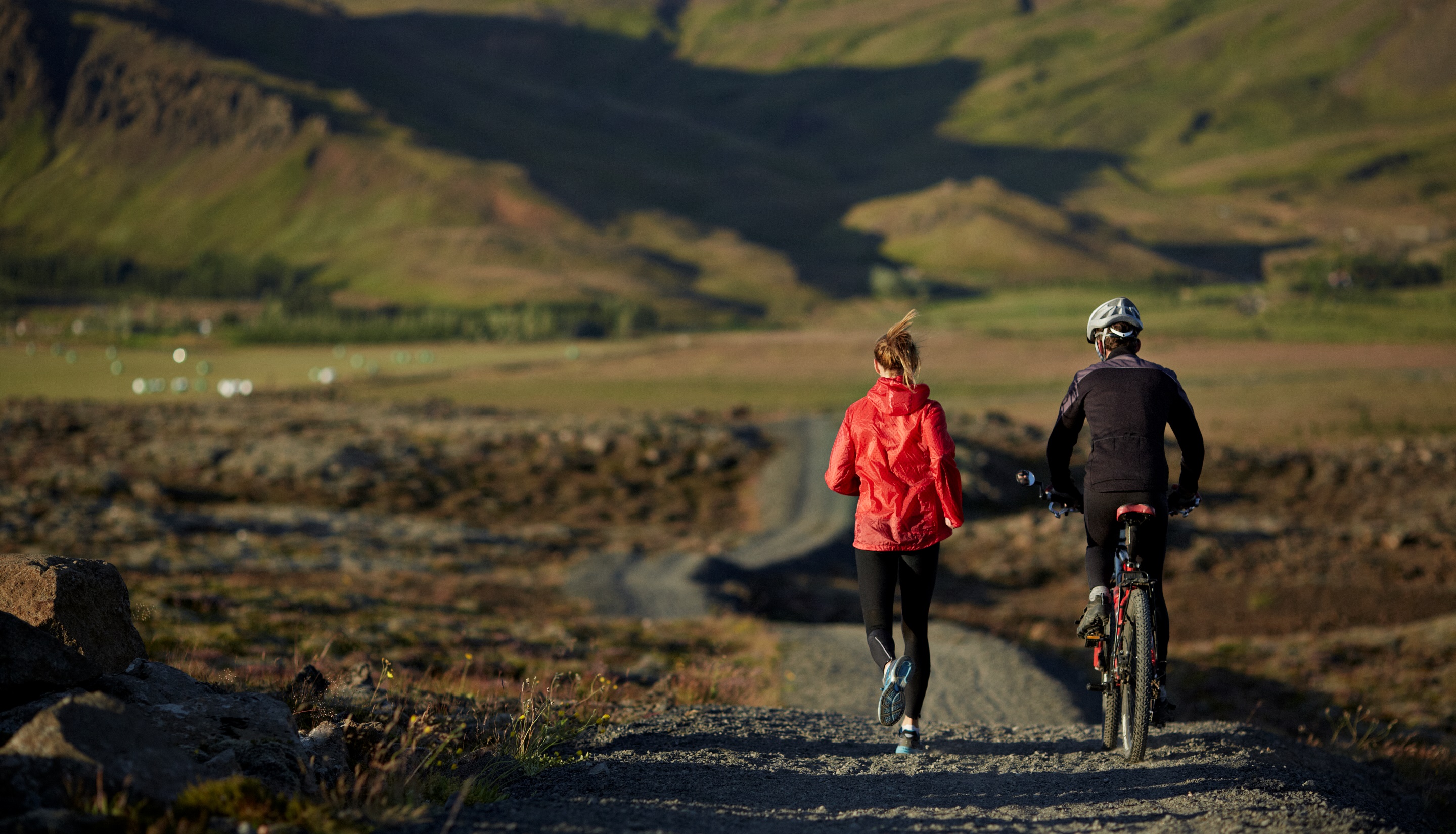 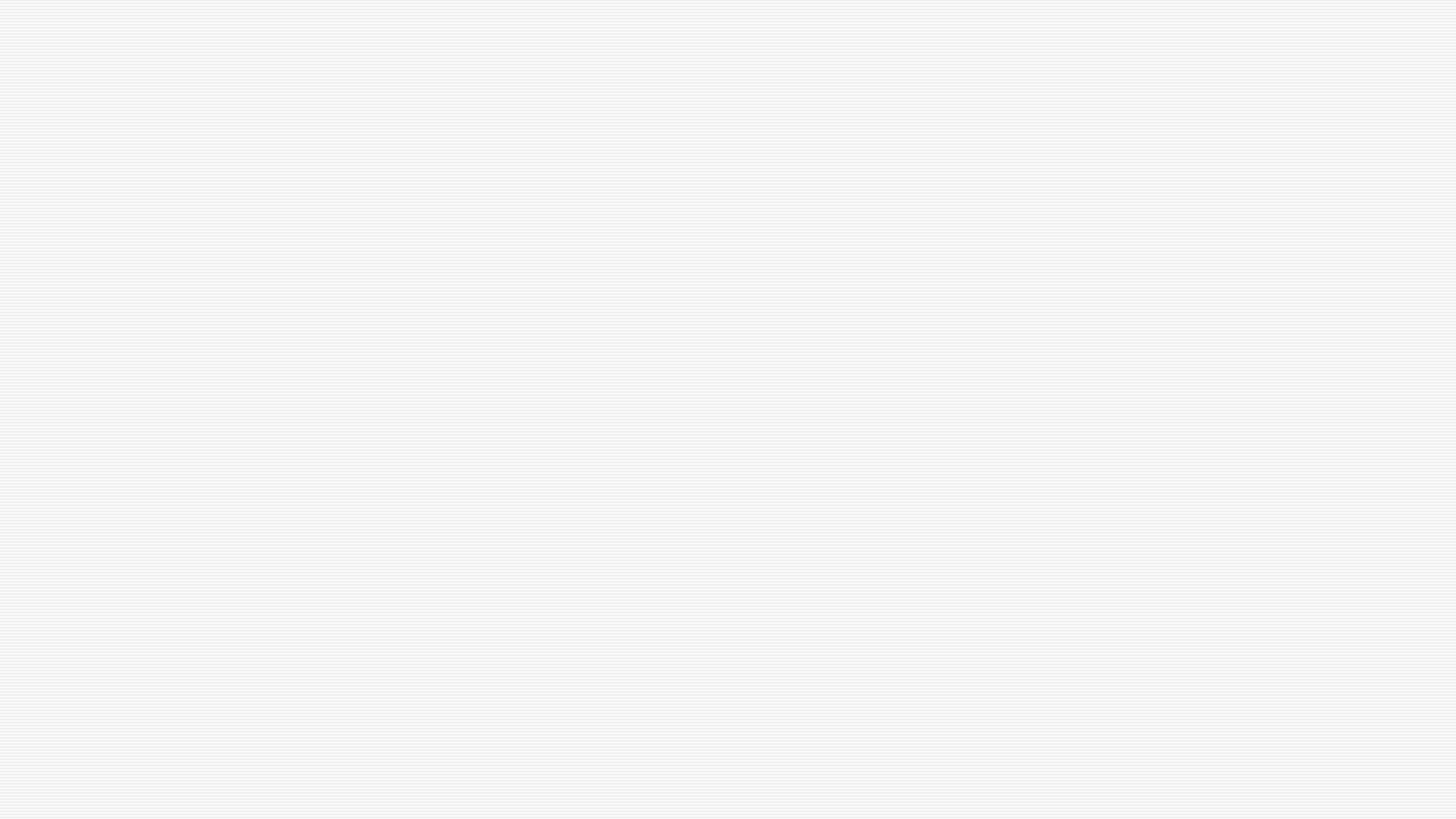 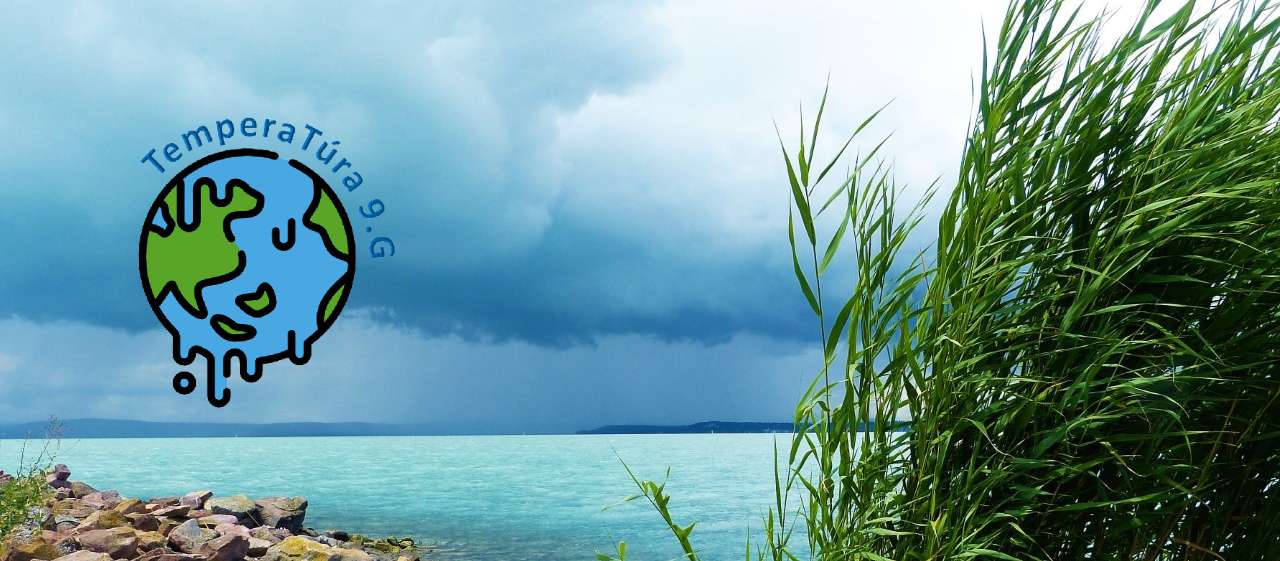 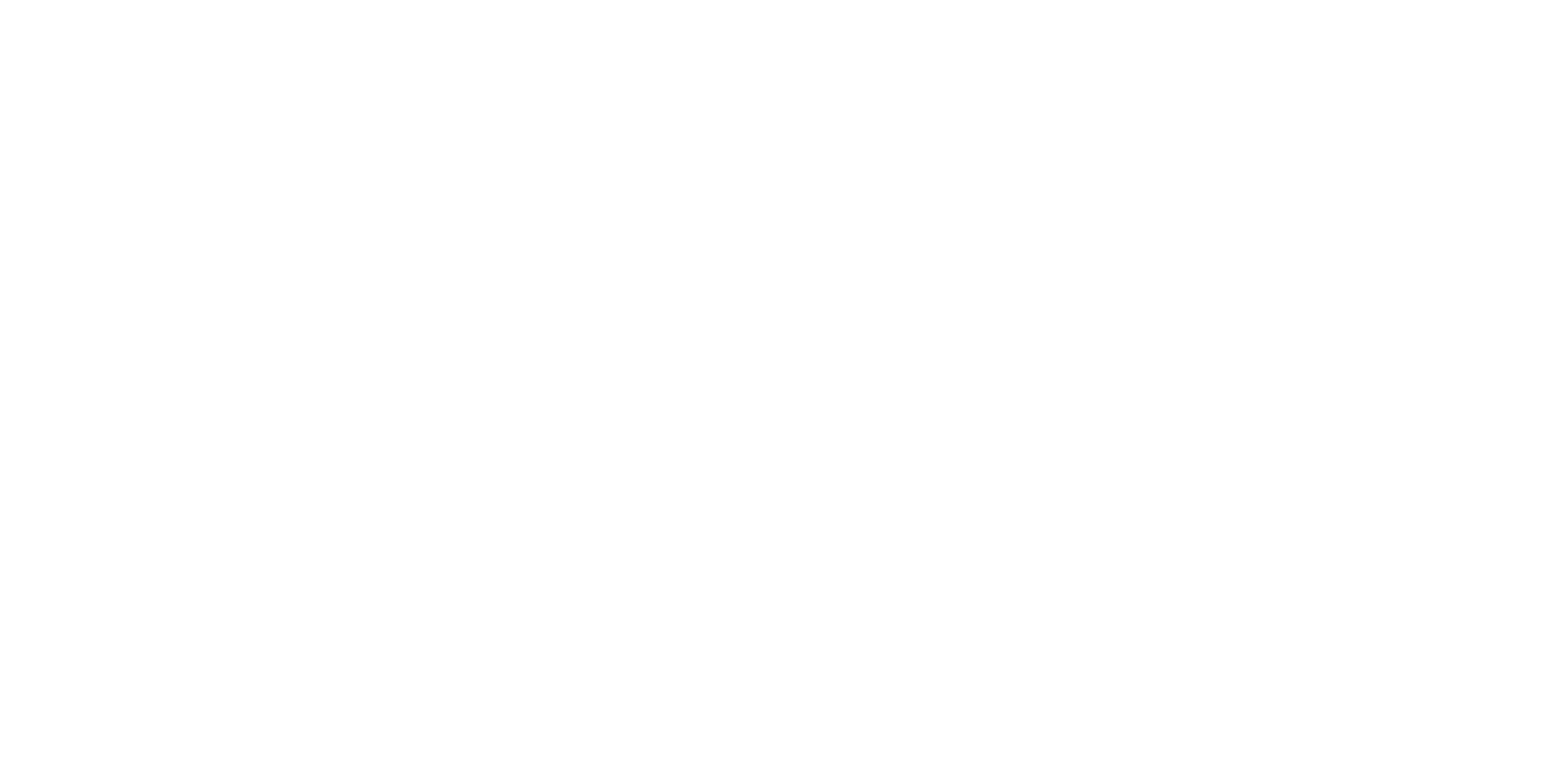 z
Szélsőséges időjárás és a Balaton 10 év múlva"Balatonról, Jövőről 2022/2023" klíma - és környezetvédelmi verseny
Szélsőséges időjárás jellemzői
hőhullámok
áradások 
aszályok 
erdőtüzek 
időjárási rekordok
Ezen szélsőséges időjárási jelenségeknek nagyon sok hatása van mindenre, például az emberi egészségre, pusztításokat okozhat a növény- és állatvilágban, továbbá infrastrukturális és gazdasági károkat okozhat. Utóbbiaknak következménye lehet például az élelmiszerárak növekedése is.
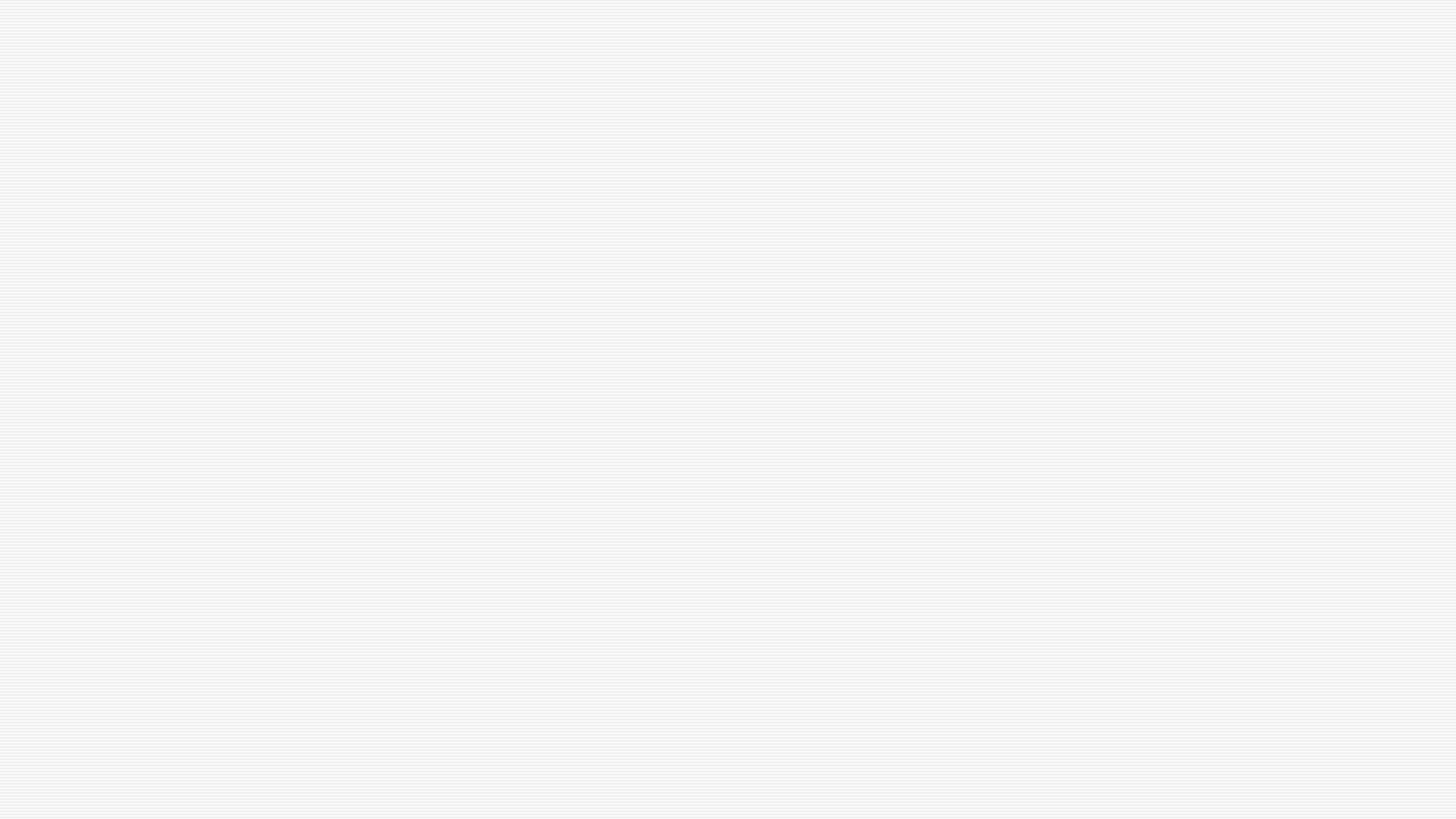 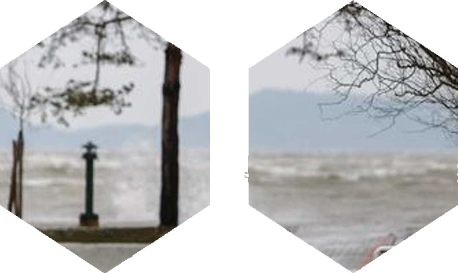 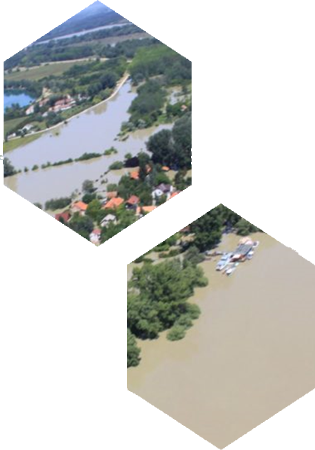 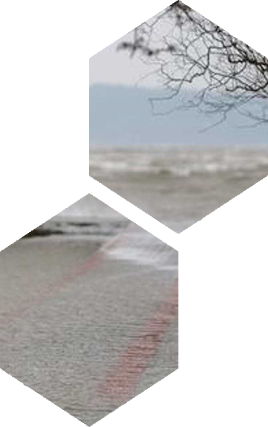 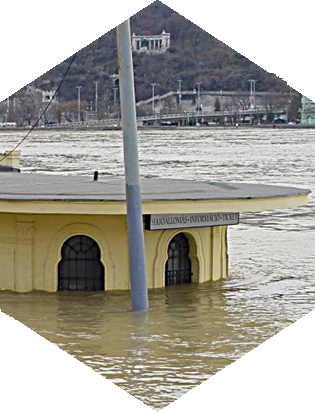 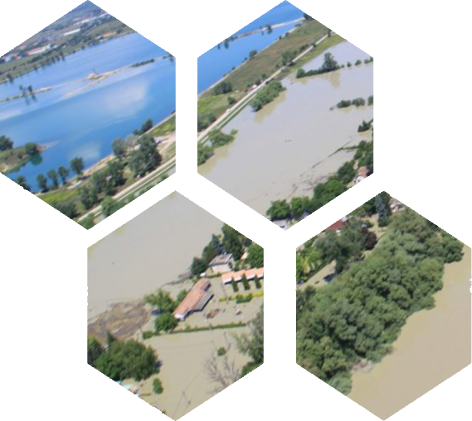 Balatoni vízállás grafikon (2010-2017)
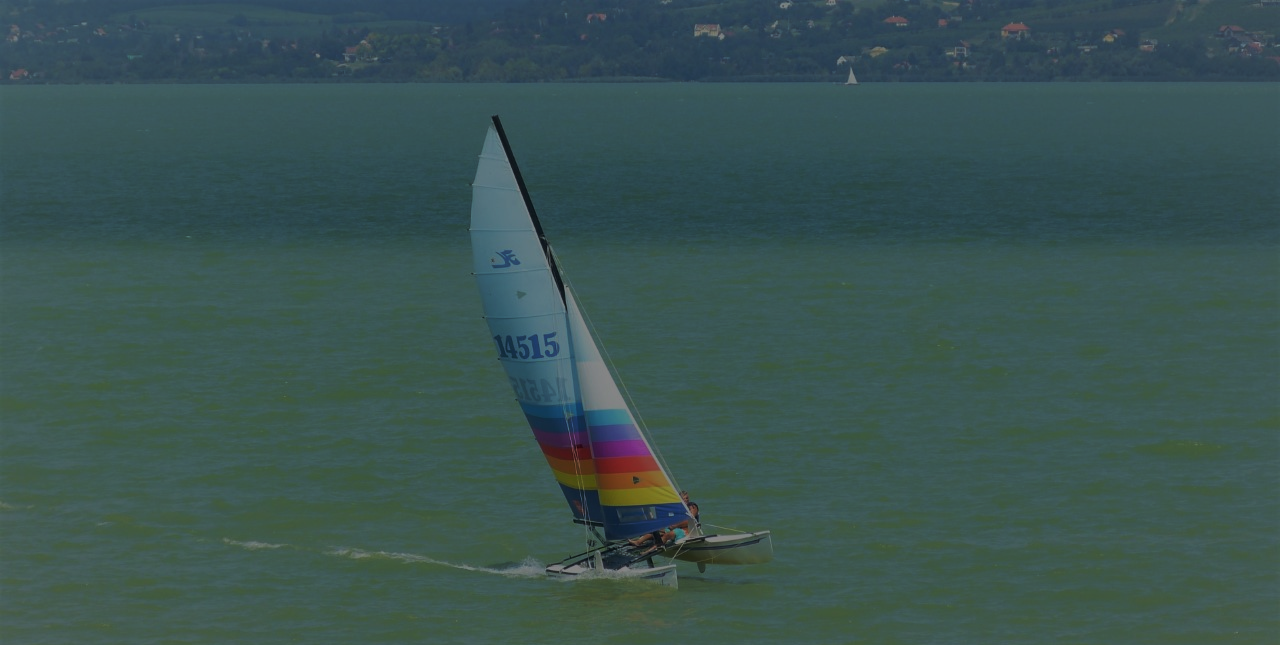 z
A magyar tenger a Balaton
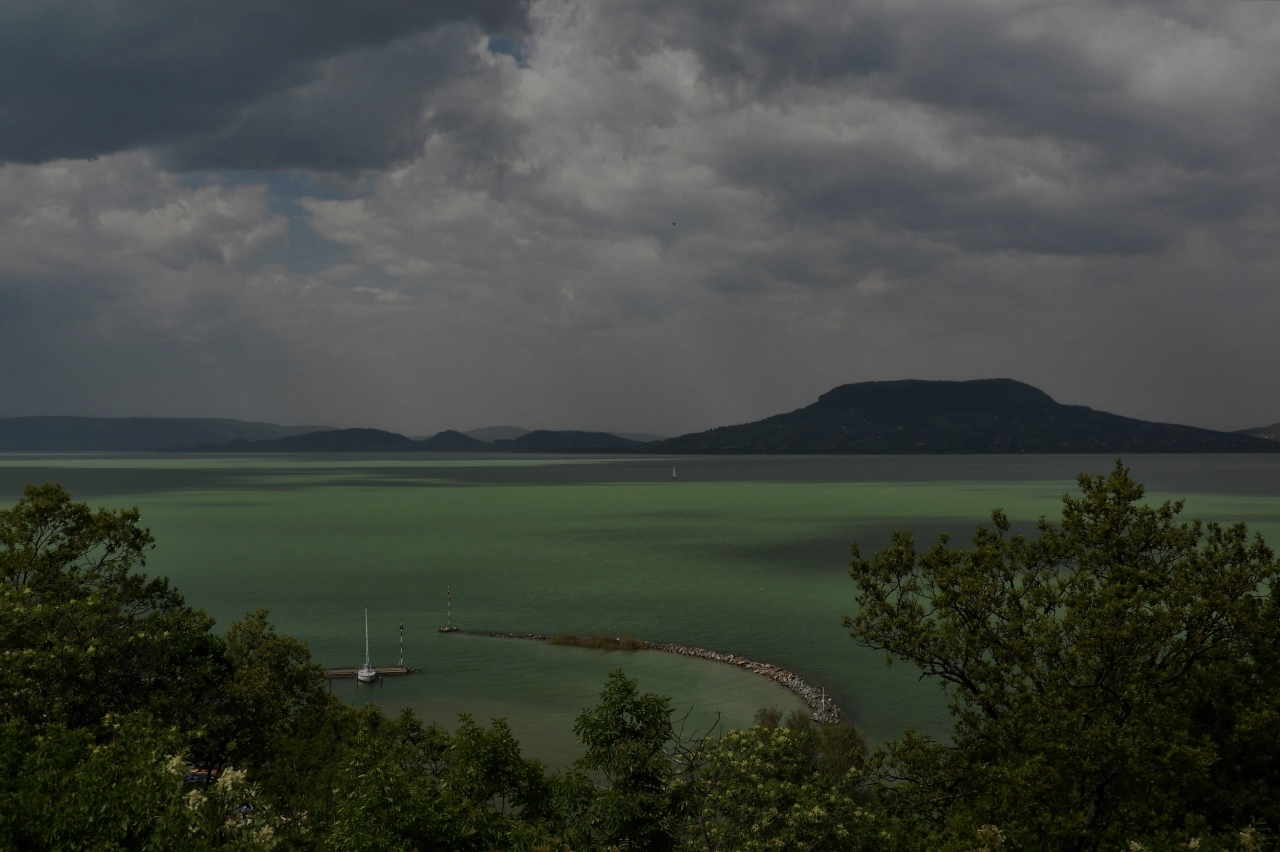 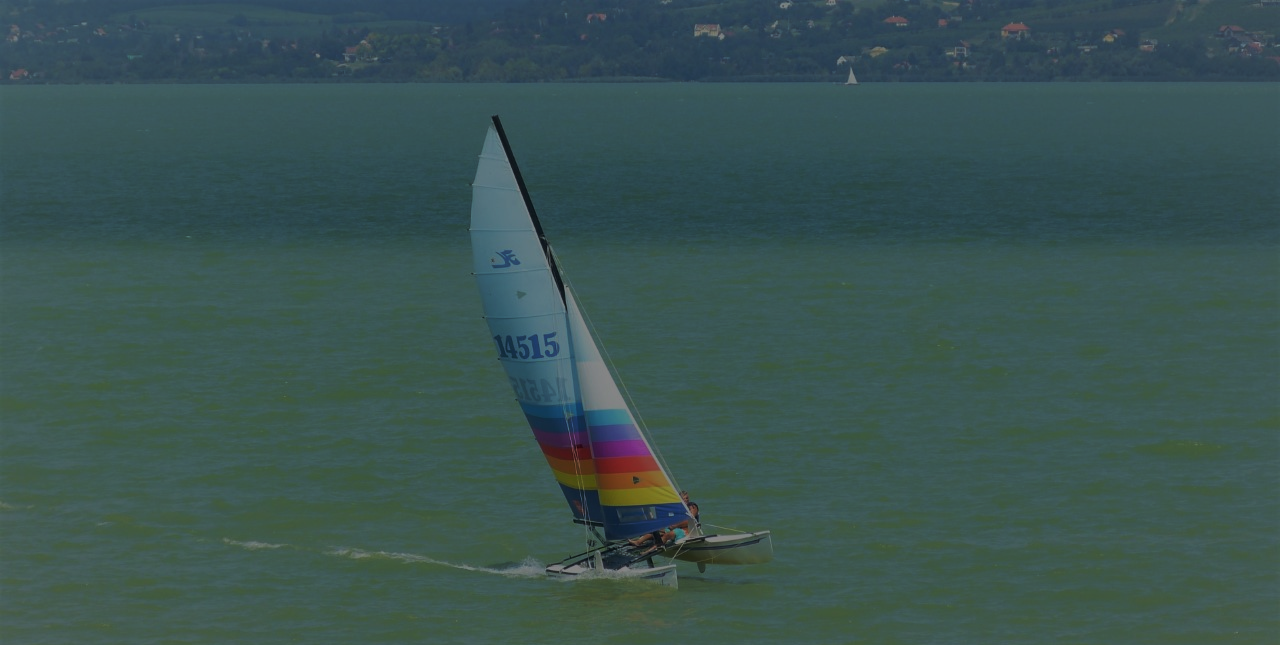 z
Klímavátlozás
Természeti katasztrófák
A Balaton 10 év múlva
Mentsük meg a BALATONT!
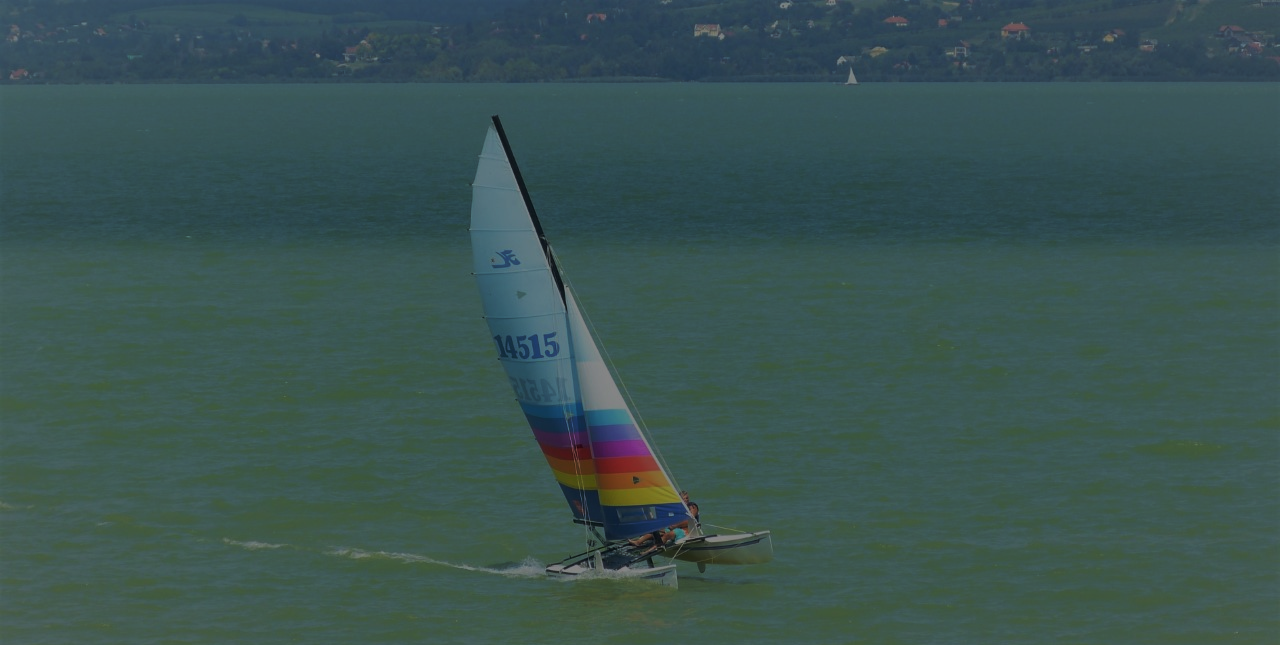 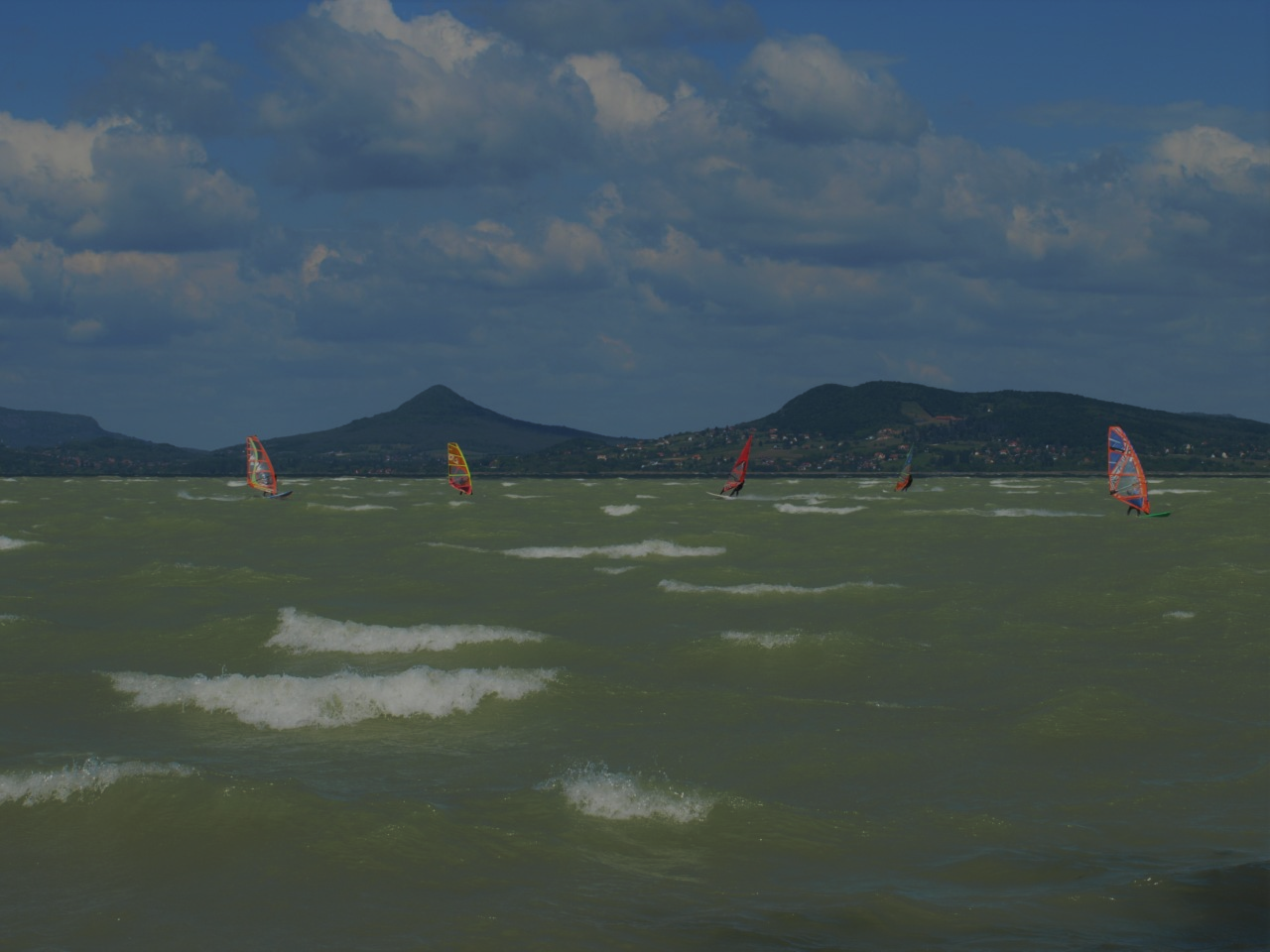 z
Globális helyzet
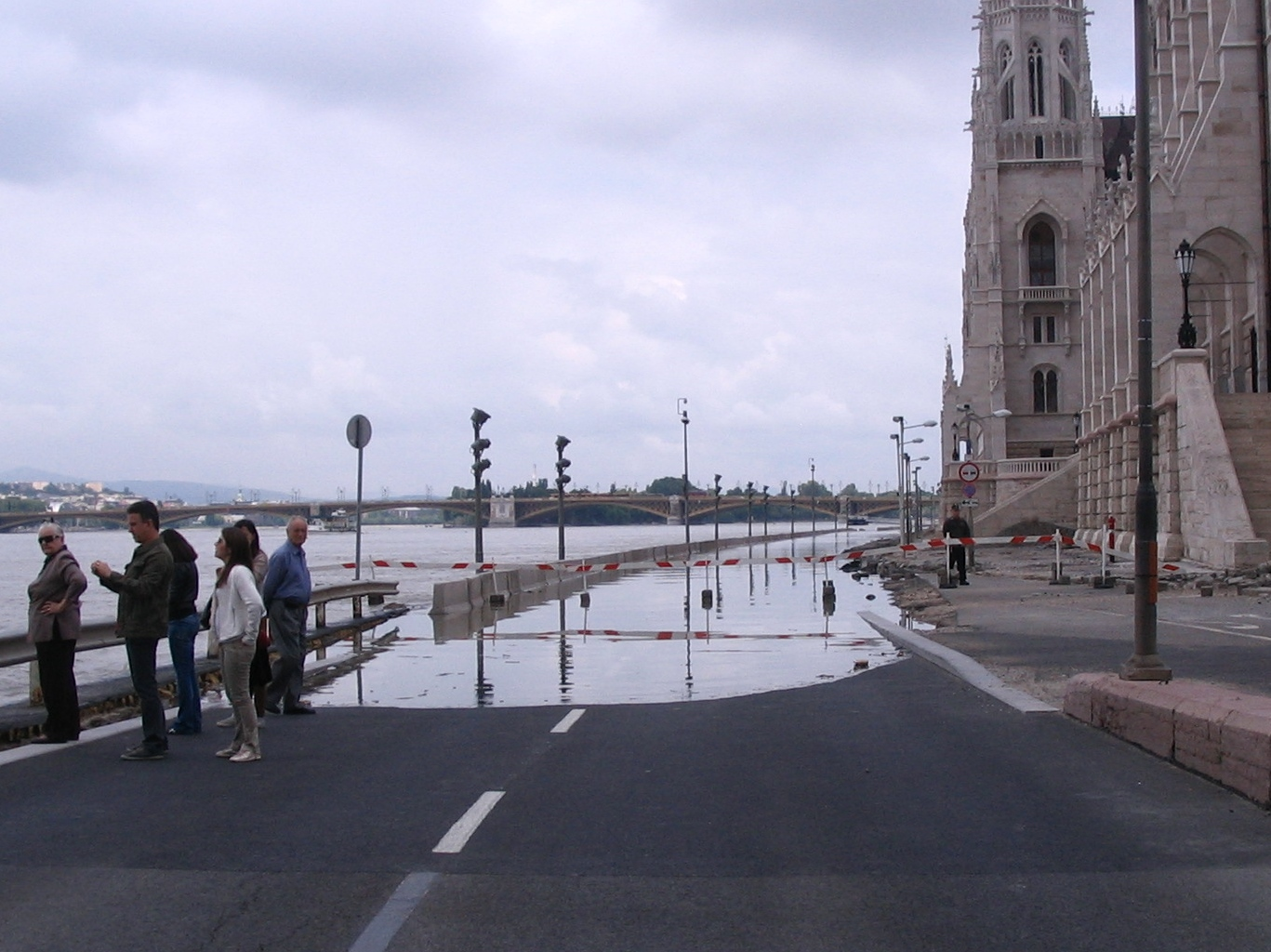 Duna árvíz Budapest
[Speaker Notes: Attól féltek hogy ez elfogja mosni a parlamentet]
Magyarország éghajlata
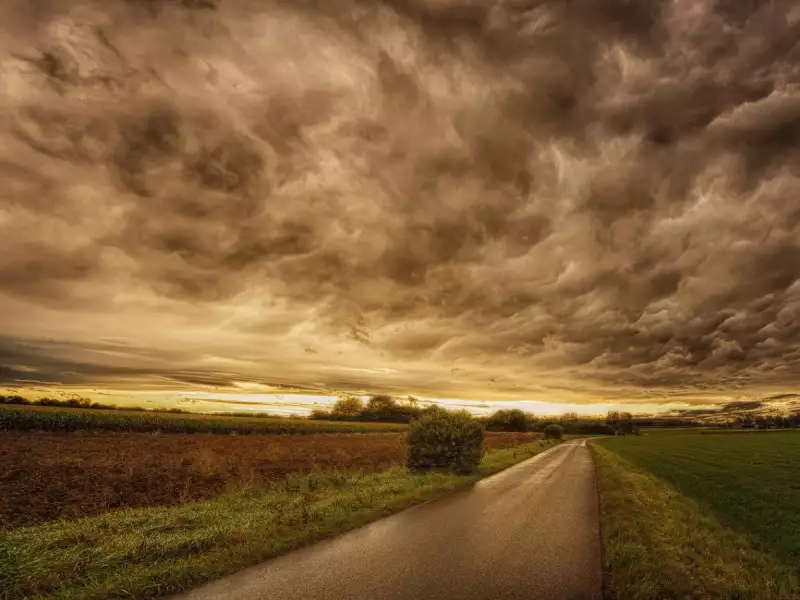 Egész Európa a feje tetejére állt
Nemcsak Magyarországon, az egész kontinensen szokatlanul enyhe az időjárás: az ünnepek alatt több országban is melegrekordok dőltek. 
A szélsőséges enyheség a rezsiköltségek szempontjából kedvező, ellenben a sípályákon és a gyümölcsösökben katasztrófát okozhat.
Gazdasági kockázatok
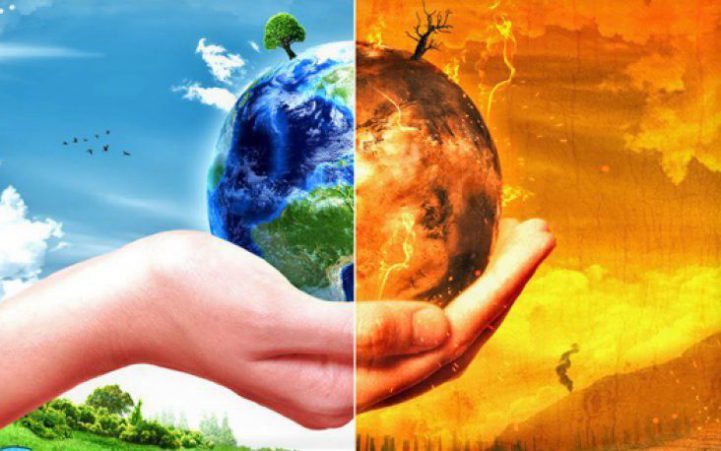 Az utóbbi évek egyik jelentős felismerése a klímaváltozás ténye
megállapítható, hogy a jelenlegi erőfeszítések nem elégségesek ennek megállítására
Ebből adódóan a reagálásra kétféle lehetőség van:
A megelőzésre fordított erőfeszítések fokozása
Felkészülés az elkerülhetetlen változásokra
A tihanyi vizsgálat
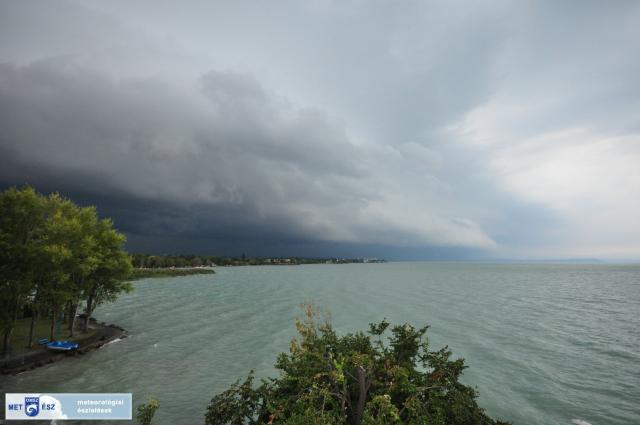 A tihanyi Balatoni Limnológiai Intézet kutatói (BLI) egy hónapon keresztül vizsgálták, hogy a klímaváltozás velejárói közül mi van nagyobb hatással a Balaton vizére: az éves átlaghőmérséklet növekedése vagy a szélsőséges mértékű nyári hőhullámok.
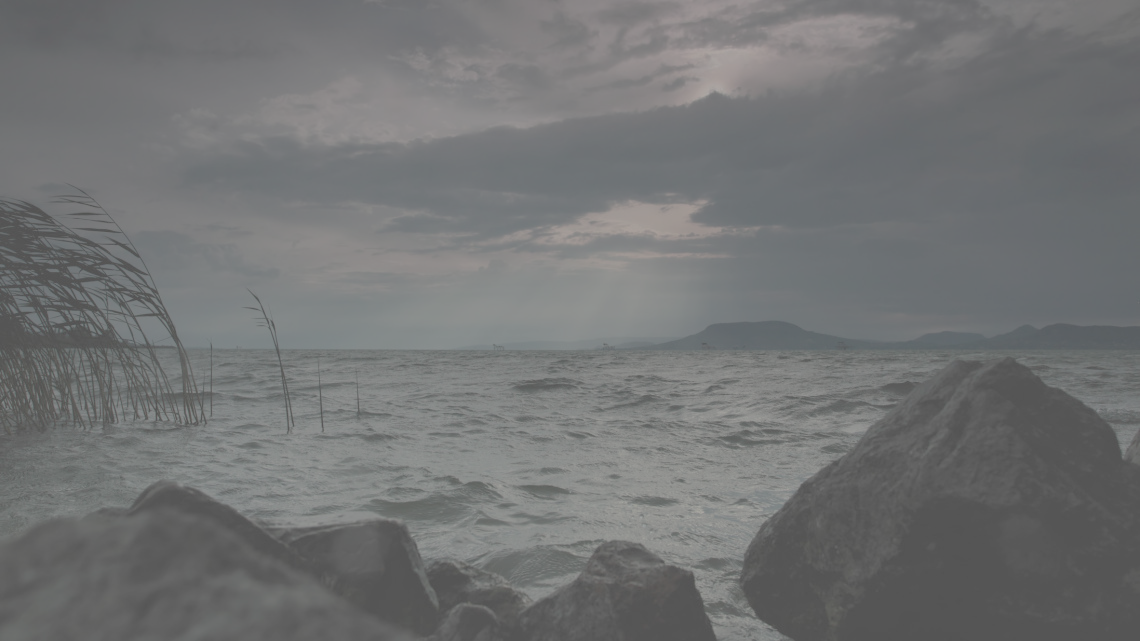 A balatoni viharjelzések összesített fenntartási ideje évek óta növekvő, az emelkedést nagyobb részben a másodfokú viharjelzések fenntartásának megnövekedése (250 óra körül) okozta. A viharos napok számát tekintve (a szezon első hat hónapjára összegezve) 2017 volt az egyik legviharosabb év.
Balatoni viharok
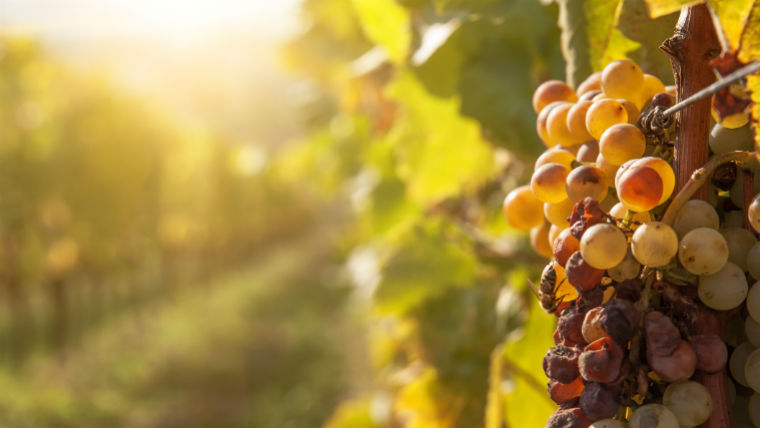 A Balaton borrégió területe több mint 9 ezer hektár. A Balaton borrégió területi és klimatikus szempontok alapján talán legösszetettebb valamennyi hazai borrégió közül. Vannak ugyan egységes jellemzők, mégis a borrégiót alkotó területek mindegyiknek megvan a saját arca és karaktere.
Szőlő és bor termesztés
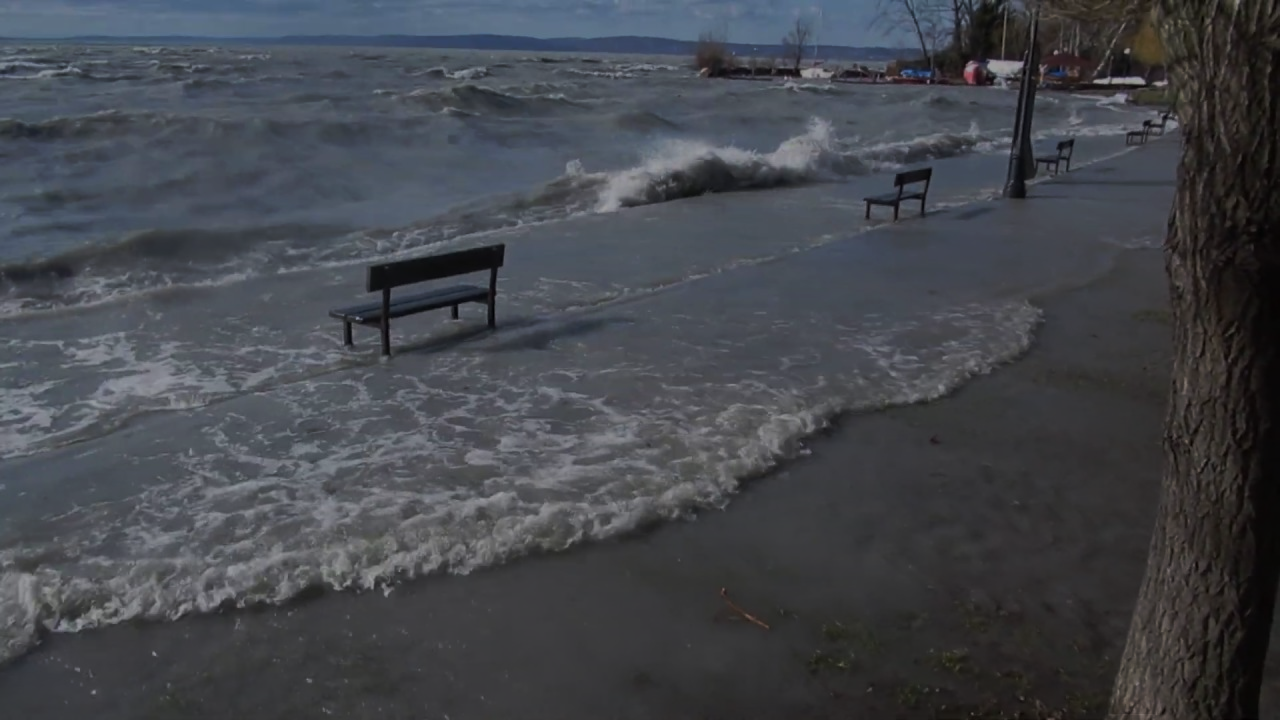 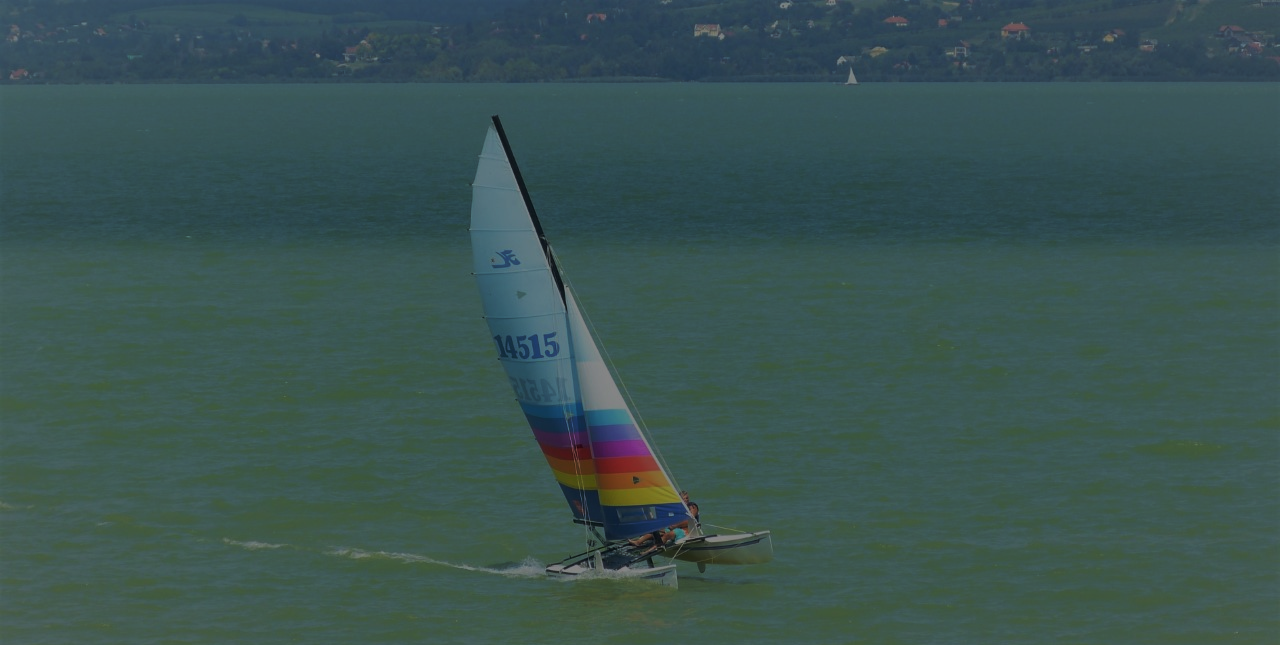 z
A Balaton vízminősége
Balaton vízminőségének alakulása évtizedes tendenciában kedvező, OECD trofitási skála szerint mezo, vagy eutróf minősítésű (közepesen termő, nagy trofitású vízminőség jelzés). A tó vízminősége alkalmas a legkülönbözőbb vízhasználatokra, így a fürdőzésre is.
Hal elhullás
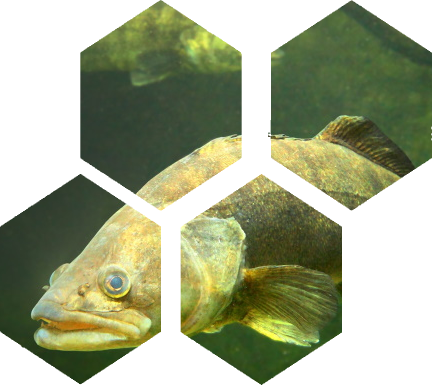 A Balatonban az elmúlt évtized során egy jelentős tömeges halelhullás következett be, 2014 során a tó gardaállománya ritkult meg, a következő évek során az állományszám rendeződött. A nyári időszak során előfordul, hogy a tóban ma már alacsony egyedszámban élő angolna, illetve busa elhullásáról számolnak be a jelentések, azonban a szórványosan előforduló haltetemek vízminőségi problémát nem okoznak.
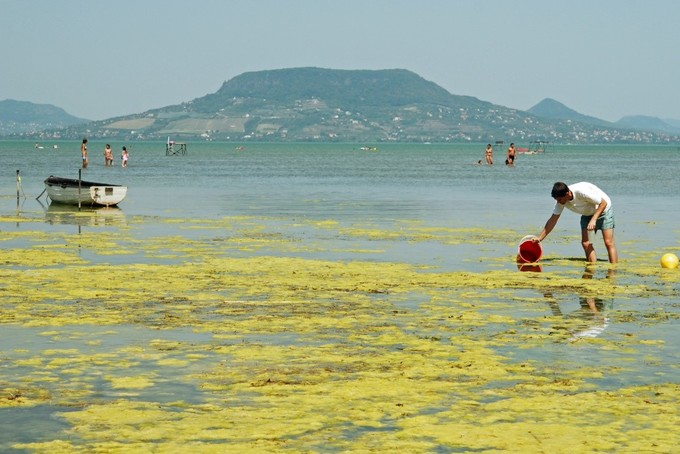 Algásodás
A Közép-dunántúli Vízügyi Igazgatóság szakértői által készített beszámolók szerint az 1980-as években egészen a ’90-es évek közepéig rendszeresek voltak a nyár végi algásodások, ezt jellemzően a kékalga, ezen belül is a nitrogénkötő fonalas fajok nyárvégi (augusztusi) elszaporodása okozta. Az 1995-2018 közötti, szinte teljesen problémamentes időszak után, 2019 augusztusában váratlanul nagy tömegben szaporodtak el az algák a tó nyugati területein.
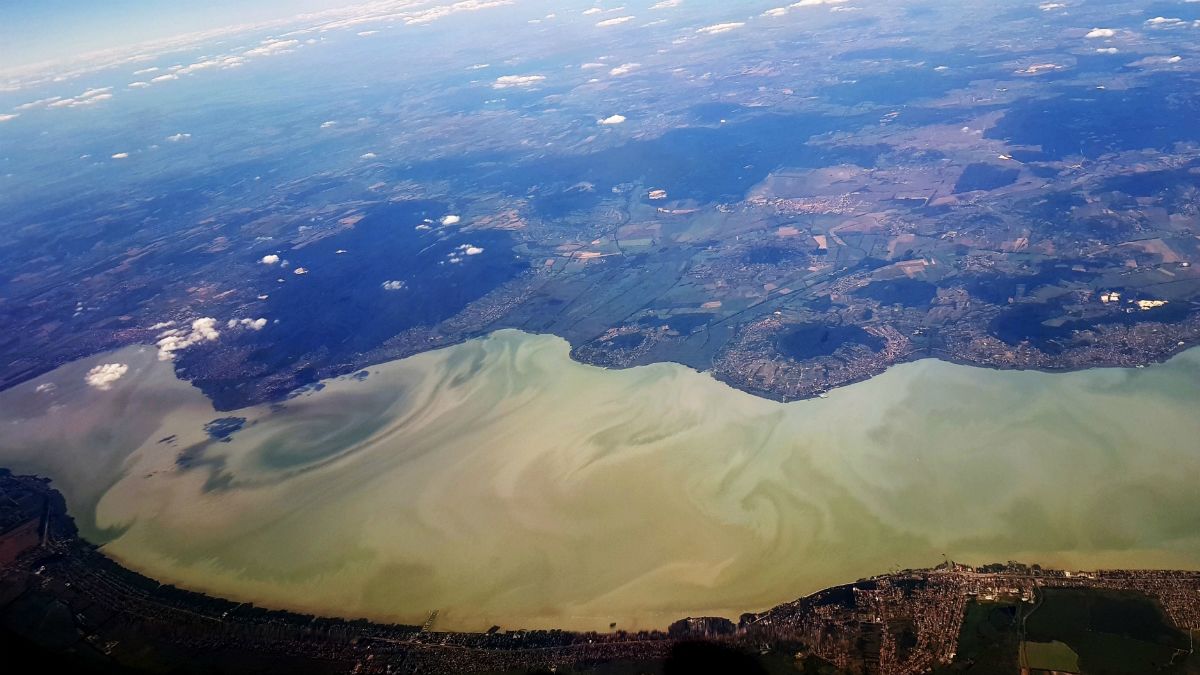 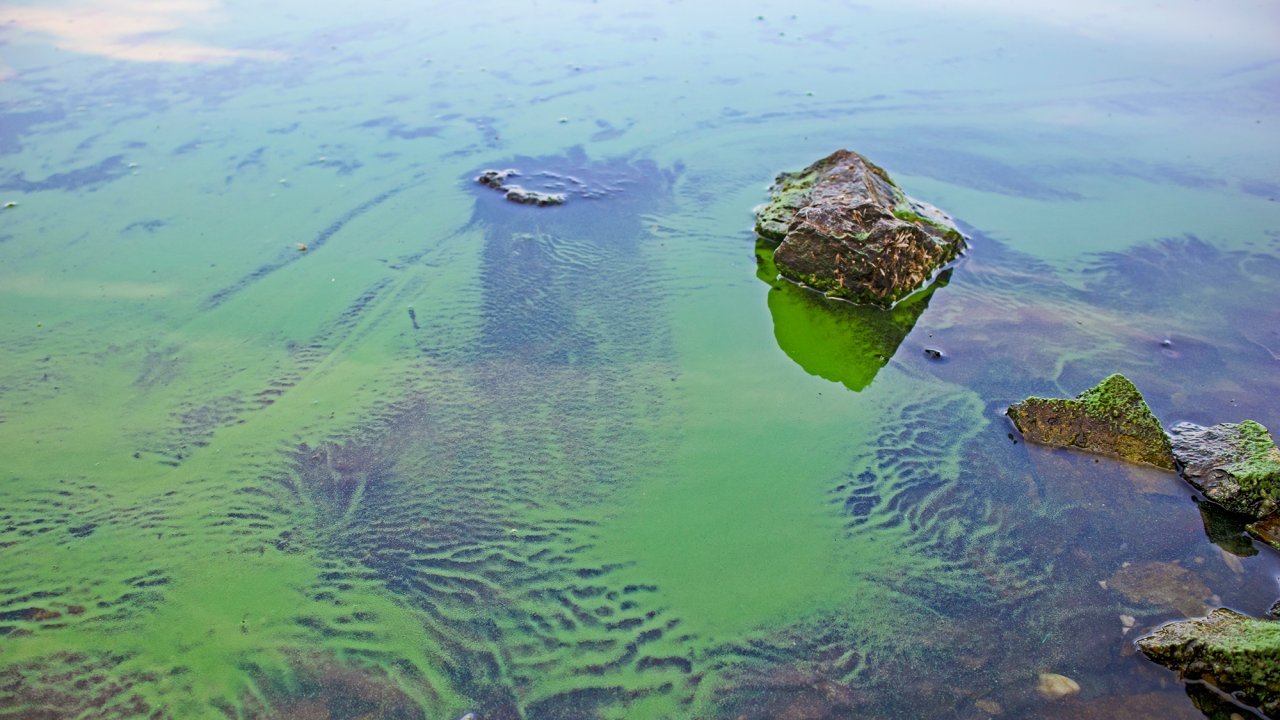 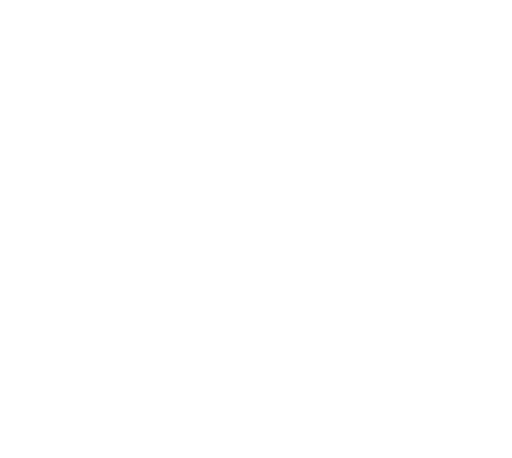 Források
https://www.eumet.hu/hirek/keddtol-08-01-pentekig-08-04-hosegriadot-hirdettek/​
https://korkep.sk/cikkek/idojaras/2019/05/23/a-szakerto-szerint-ez-okozza-a-szelsoseges-idojarast/​
https://jelenbolajovobe.blog.hu/2021/10/14/mesterseges_intelligencia_fejti_meg_a_szelsoseges_idojaras_titkait​
https://www.budapest13.hu/13kerulet/kornyezetvedelem/a-klimavedelemrol-reszletesen/szelsoseges/​
https://civilhetes.net/juhasz-arpad-a-globalis-felmelegedes-kovetkezteben-a-szelsoseges-idojarasi-jelensegek-fel-fognak-erosodni​
https://www.idojarasesradar.hu/idojaras-info/no-az-atlaghomerseklet-mi-a-meteorologiai-hohullam--e171496c-e5d4-404e-8498-5d240d407eed​
https://hu.m.wikipedia.org/wiki/F%C3%A1jl:%C3%81rv%C3%ADz_2006_Budapest_Vigad%C3%B3_t%C3%A9r.JPG​
https://444.hu/2021/07/19/magyarorszagon-biztonsaggal-elvezetheto-az-arviz-csak-szunyogbol-lesz-egy-kicsit-tobb​
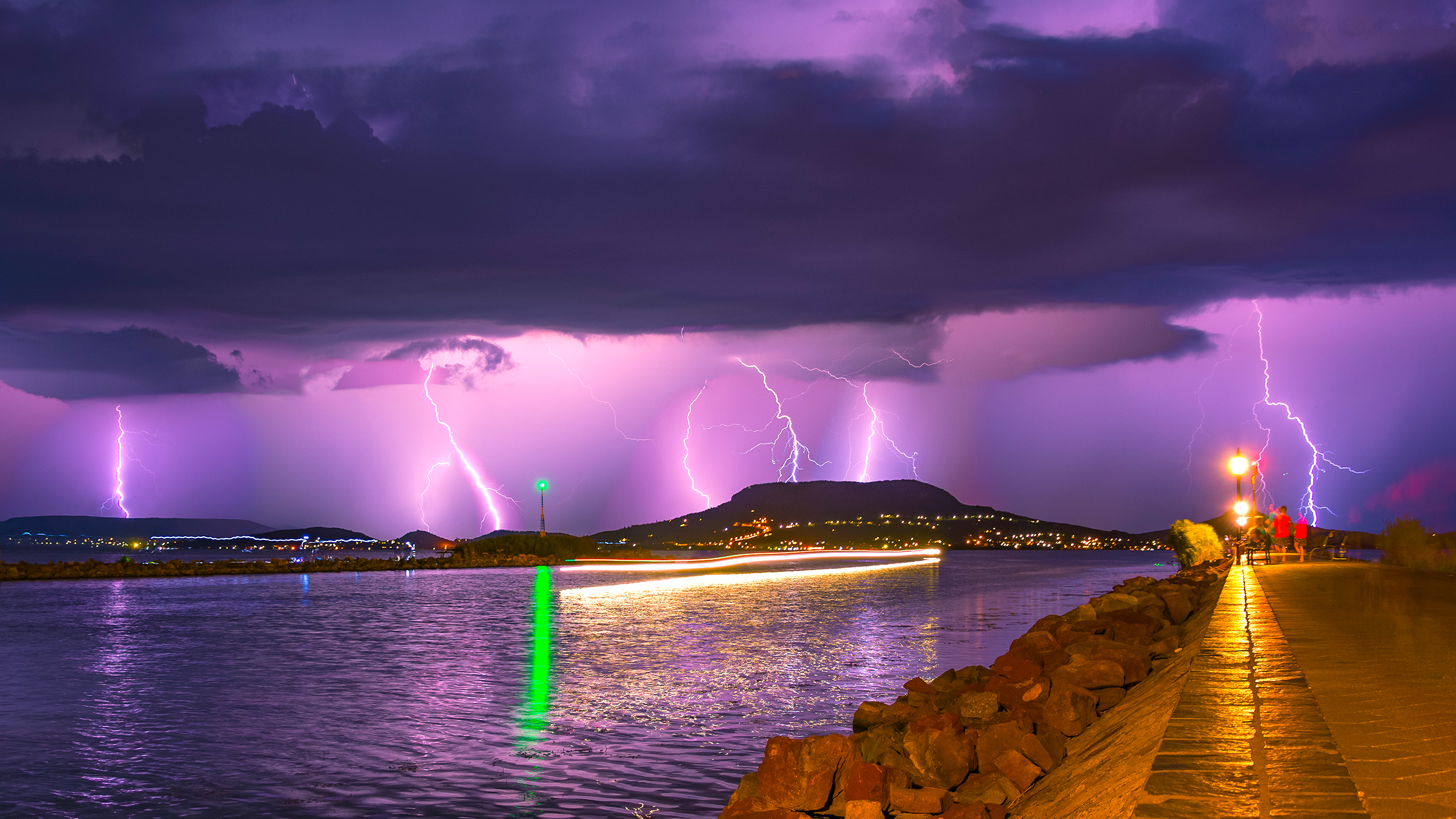 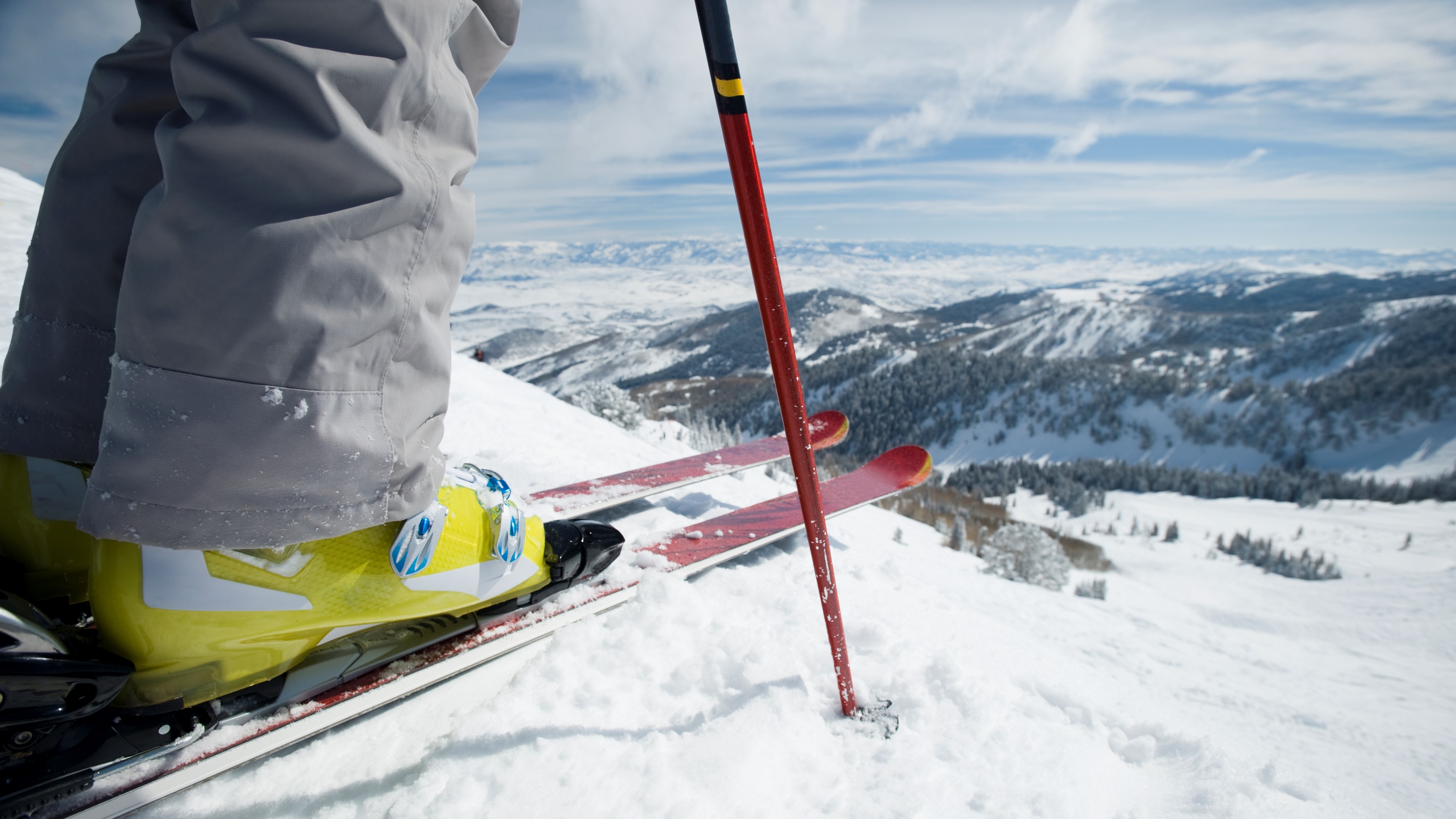 z
Köszönjük a figyelmet!
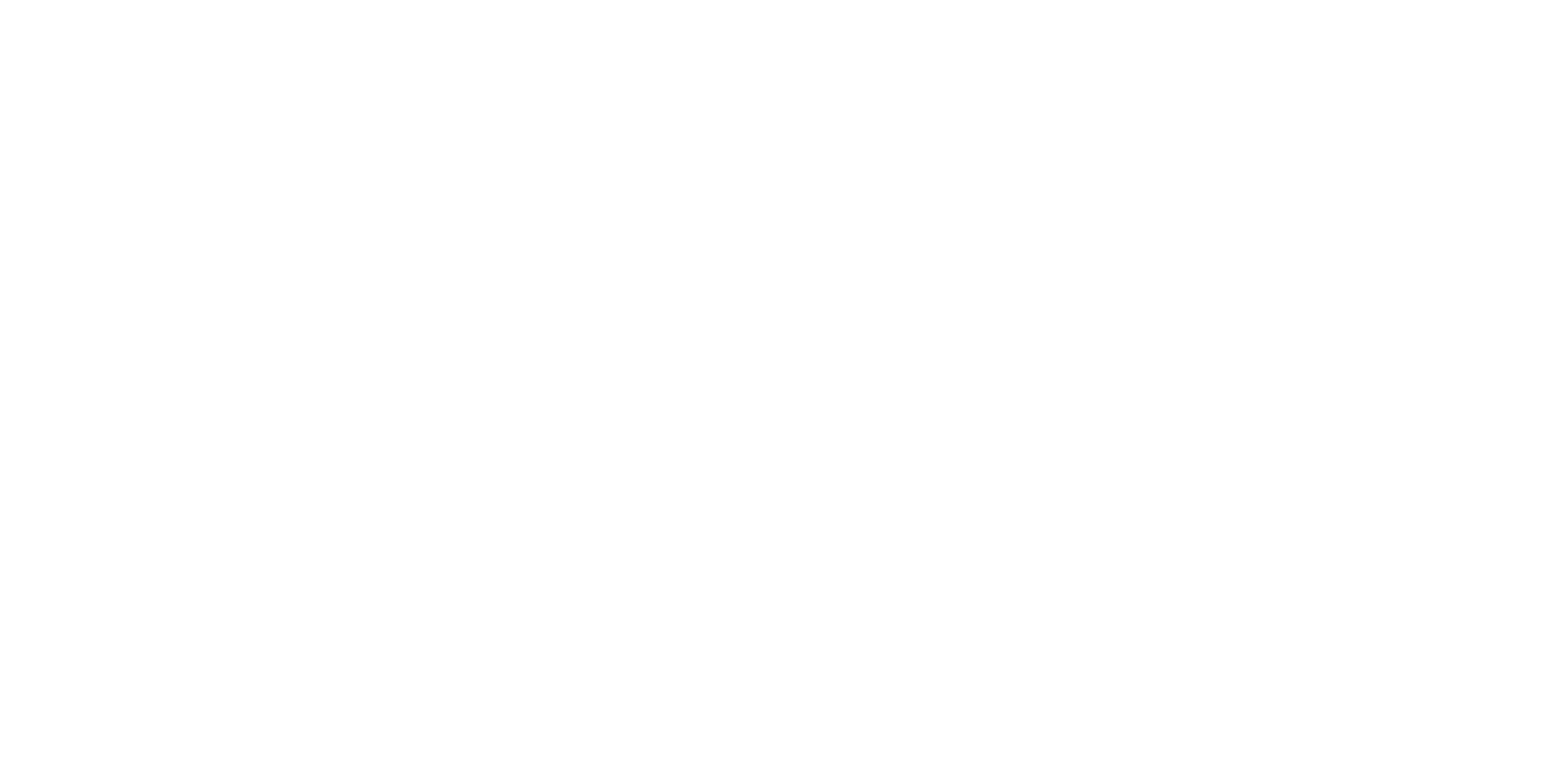 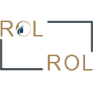 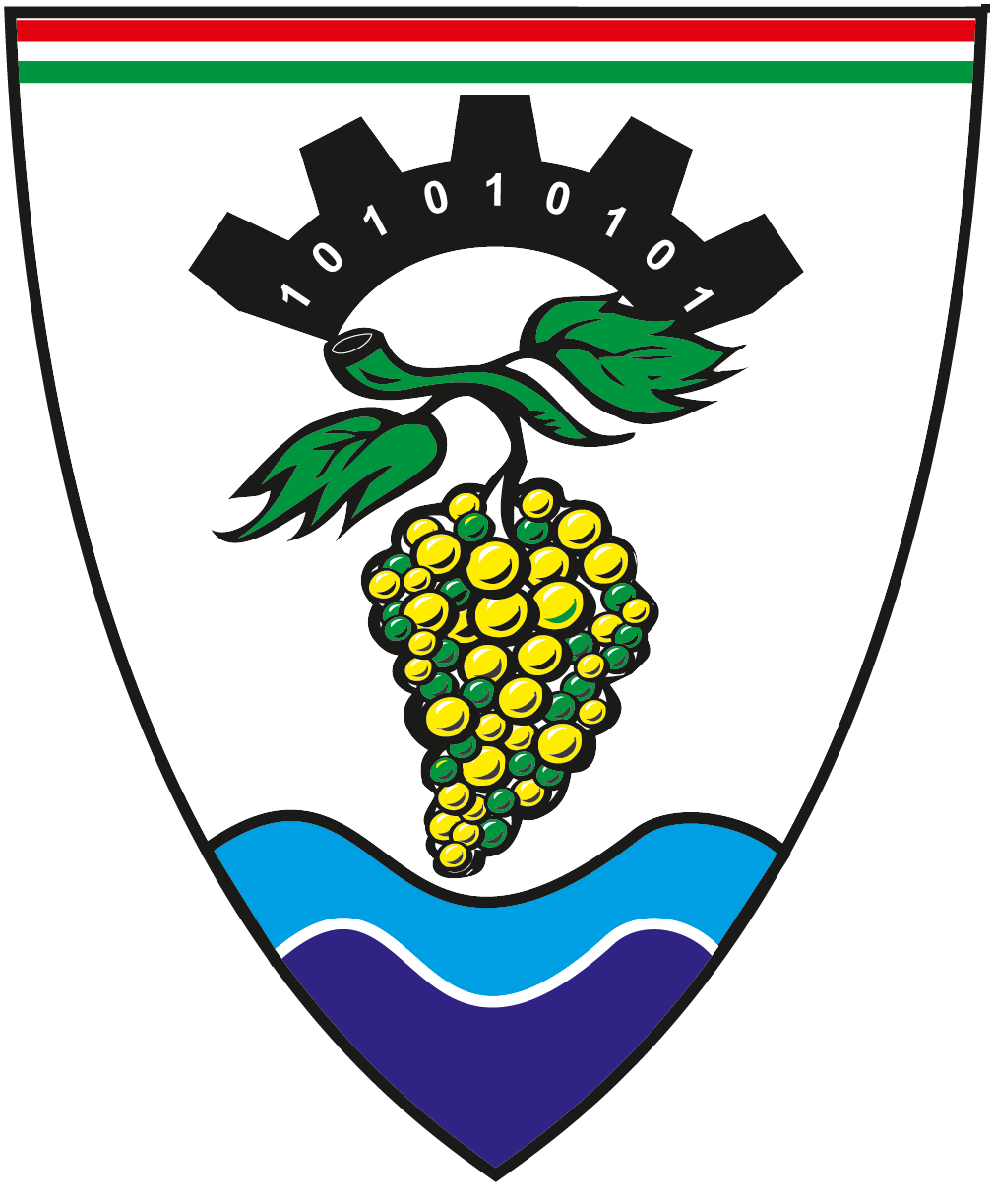 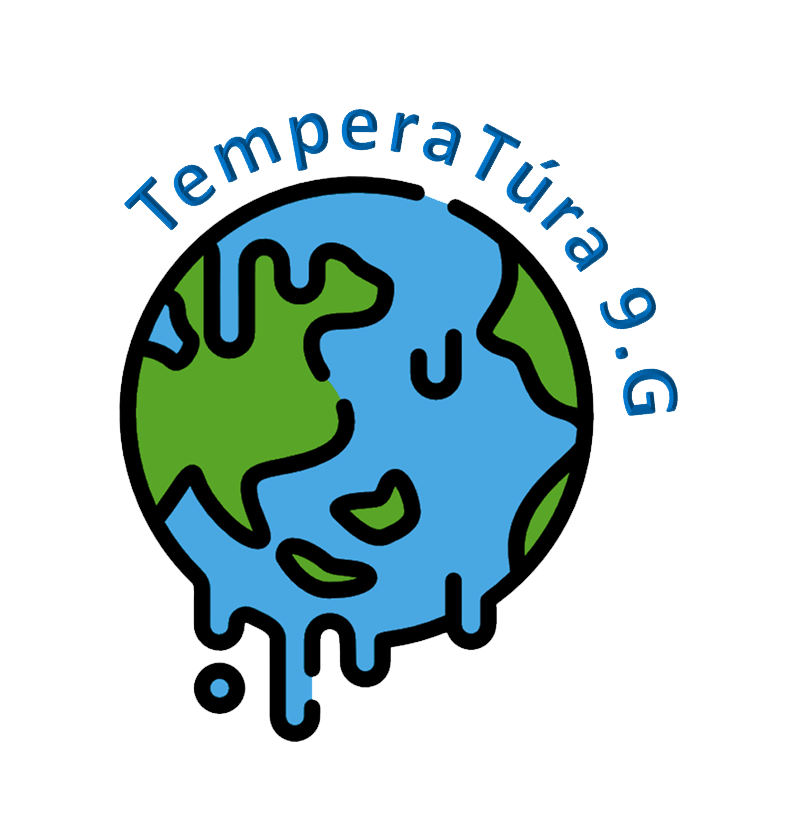 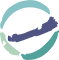 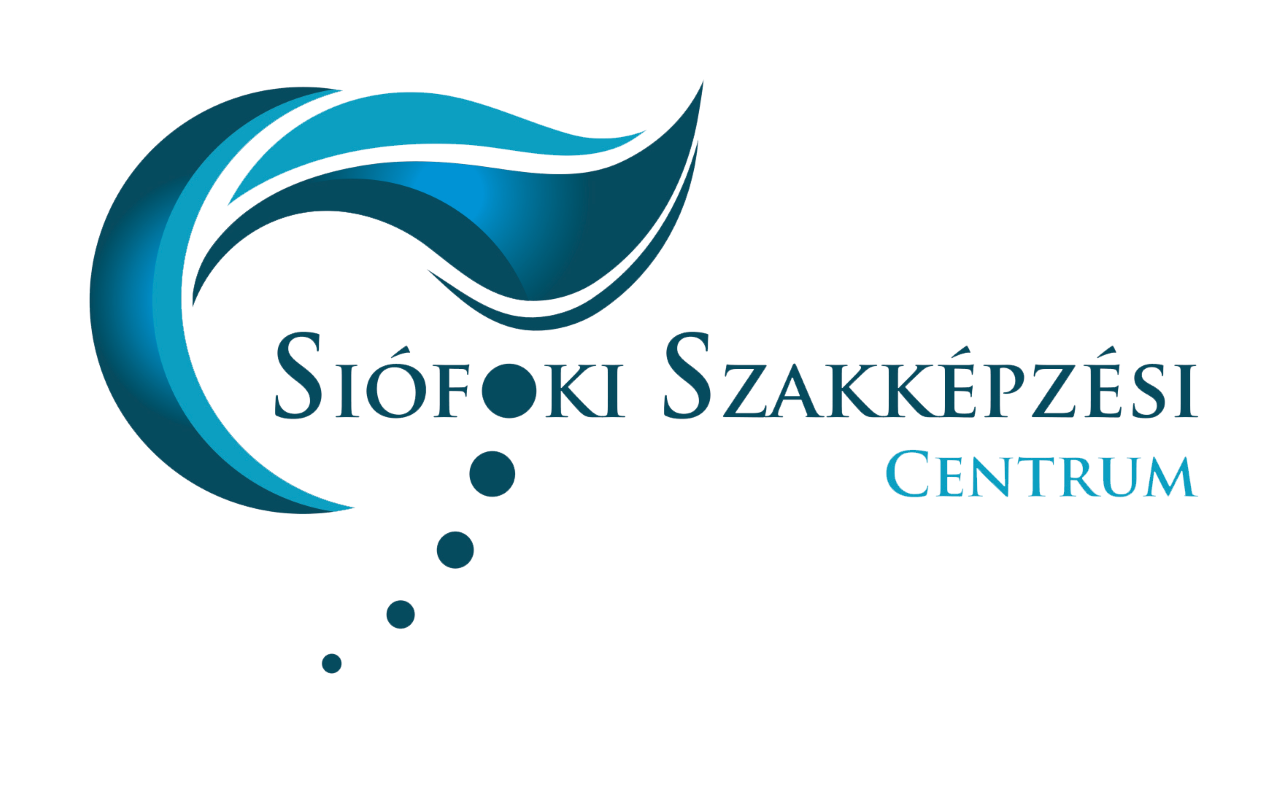 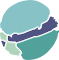